Adam Smith (1723–1790)
Udayan Roy
ECO 54 History of Economic Thought
Adam Smith (1723–1790)
The Ordinary Business of Life by Roger Backhouse, pages 121-129 
The Worldly Philosophers by Robert Heilbroner, Chapter III (The Wonderful World of Adam Smith)
New Ideas from Dead Economists by Todd Buchholz, Chapter II (The Second Coming of Adam Smith)
Chief contributions
Built a coherent and logical theory of how the economy works
The elements of Smith's theory were mostly already available in the writings of earlier writers. 
However, in those earlier writings, good ideas coexisted alongside numerous other bad ideas
Somebody had to figure out which theories were useful and which were useless and combine the useful theories into a consistent and persuasive overall theory that could be used reliably to think about society. 
This is what Smith did. For this he is called the father of economics.
Two main works
The Theory of Moral Sentiments (1759)
An Inquiry Into the Nature and Causes of the Wealth of Nations (1776)
Theory of Moral Sentiments
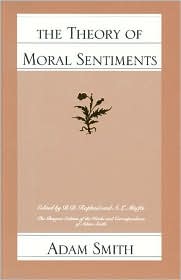 Theory of Moral Sentiments
This book was an argument against the views of writers such as Hobbes and Rousseau who argued that the pursuit of self-interest, an important human instinct, inevitably leads to a cruel and nightmarish society. 
Smith argued that we are able to imagine what others are going through; we are able to empathize with the sufferings of others. 
We feel pain when we see the pain of others.
We can act to relieve the pain of others in order to reduce our own discomfort, if nothing else. 
So, it is perfectly consistent to believe that human beings pursue self-interest and are generous towards others.
Passions, bias, moral rules
Sometimes our passions cause us to do bad things. 
We have an instinctive tendency to defend ourselves even when we know that we did something bad. 
This leads to a bias that prevents us from seeing that we did something bad. 
This problem is partially corrected by the wide acceptance of moral rules in a society. 
When the moral rules are clear cut, a misdeed may so clearly violate a moral rule that it might be impossible even for the perpetrator to deny the misdeed, bias notwithstanding.
Laws
At times, even moral rules may not be enough to keep society together
In that case, laws and the enforcement of those laws would be necessary to keep society together. 
However, unlike Hobbes and Rousseau, Smith did not believe that, in the absence of a structure of laws, society would inevitably descend to chaos.
Peace = Prosperity
Moreover, apart from the human ability to empathize with the sorrows of others, the sheer practicality of peace—the fact that we realize that peace is necessary for prosperity—may be enough to encourage good behavior.
The Wealth of Nations
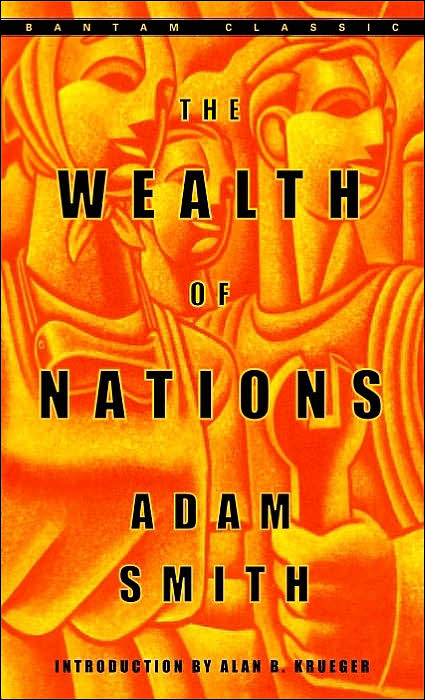 Wealth of Nations
The causes of economic progress and the creation of wealth was Adam Smith’s main topic of interest
David Ricardo, by contrast, focused on how wealth is shared among different groups in society
According to Smith, the wealth of a nation derives from the level of the technology in use. 
The level of technology and its rate of improvement depend on the division of labor.
Greater division of labor leads to higher productivity
Smith discussed three reasons why a greater division of labor may increase productivity. 
Practice makes perfect
Less waste of time between tasks
More automation
[Speaker Notes: Smith was unaware, however, that the increasing returns that is associated with the productivity gains from division of labor that are internal to each firm are inconsistent with perfect competition.]
Division of labor, extent of the market, economic progress
The division of labor is determined by the extent of the market. 
This creates the possibility of an ever-expanding economy. 
For example, if the extent of the market increases—perhaps because of an expansion of trade within the country or with another country—there will be greater division of labor, which will lead to improvements in the level of technology, which will lead to greater national income, which will lead to another increase in the extent of the market, which will lead to another increase in the division of labor, which will lead to another increase in the level of technology, and so on and on. 
However, Adam Smith felt that a scenario in which this growth gradually peters out (with each round of increases being smaller than those of the preceding round) was more likely.
[Speaker Notes: Talk about “new trade theory”.]
Division of labor and capital
Division of labor is enabled by capital
In a backward, agricultural economy, people produce, on a regular basis, the simple things they need 
When workers specialize in the production of more complex goods, production may take time
The worker can be sustained during the lengthy production period only when capitalists can make loans 
In this way, the accumulation of additional capital enables additional division of labor
Luxury spending not crucial
Earlier writers had argued that the growth of an economy depended heavily on the luxury spending by the rich; the poor consumed just the bare necessities and, therefore, more would not be produced unless the rich would buy the extra output. 
Smith argued that this idea was false. 
If the rich saved any money they would lend it to businessmen (to earn interest). 
The businessmen would borrow the money and spend it on capital equipment. 
Therefore, all income would be spent and all production would be purchased. 
There was no need to encourage luxury spending. 
In fact, the more the rich saved the greater would be the level of investment by businesses and the faster would be the rate of growth.
Capitalists hold the key
Given the importance of division of labor and the workers’ need for loans when division of labor necessarily lengthens the production process, capital accumulation is crucial to economic progress
But which class of people can be relied upon to save and accumulate capital?
Not the workers; they barely earn enough to pay for necessities
Not the landlords; they are dissolute and prone to ostentation
Only the capitalist strivers who earn profits would save and accumulate capital
The state could raise the rate of growth by redistributing income from landlords to capitalists
Free Trade
Smith was in favor of free trade. 
He derived his support for free trade among nations by basing it on the obvious desirability of trade among individuals: 
"It is the maxim of every prudent master of a family, never to attempt to make at home what it will cost him more to make than to buy". 
According to Smith, free trade expands the extent of the market and, thereby, allows greater division of labor
Free trade also increases productivity by allowing countries to specialize in what they do well. 
This is the Law of Absolute Advantage. 
David Ricardo refined this idea into the Law of Comparative Advantage
Theory of value
Smith used different theories of value at different points in the Wealth of Nations
His discussion is at times contradictory
Theory of value: labor
For primitive economies sustained by hunting and fishing, Smith adopted the Labor Theory of Value
This was adopted by Classical economists such as Smith, Malthus and Ricardo. 
“If among a nation of hunters, for example, it usually costs twice the labor to kill a beaver which it does to kill a deer, one beaver should naturally exchange for or be worth two deer.”
This theory was meant to apply to economies that did not use capital goods and all land used in production was free
But even in such a case, there is no standard unit of labor. The hardship and ingenuity involved can vary from task to task
Theory of value: unit cost
When analyzing the industrialized economy of the Great Britain of his time, Smith thought of the ‘natural price’ (or, long run price) of a product as the cost of all resources used in production
Cost includes wages (payment for labor), rent (for land), and profit (for the capital of the entrepreneur).
Note: price = unit cost does not mean profits = zero; it only means supernormal profits = zero.
Profit is what the entrepreneur gets for risk-taking
As workers need to be paid even if the output is not ready for sale, the entrepreneur is essentially a money lender to the workers. Therefore, profit also includes what we call interest today
From today's point of view the classical theory of value, which denies the influence of demand and identifies production cost as the only influence on prices, has some validity in the long run but is not useful for short run analysis.
[Speaker Notes: Landreth and Colander 4e say that the long run market supply curve was not necessarily flat in WoN and in such cases demand affected prices even in the long run. In agriculture, Smith’s LRS is rising. In industry, the LRS is rising in some cases, flat in some cases, and even falling in certain other cases. Nevertheless, Smith put heavy emphasis on cost as the determinant of price in the long run.]
Prices signal opportunity
In Smith’s view of the workings of the market system, any short-run deviation of the market price from the long-run price would trigger the forces of competition—by which Smith meant profit-seeking entry and loss-avoiding exit—which would eventually take the market price to its long-run level.
Wages: Iron Law of Wages
Smith used different theories of the wage rate at different times
One was a form of the Iron Law of Wages 
This theory held that wages are by and large equal to the subsistence level of wages. 
If wages exceed the level that is just enough to keep the worker and his dependents alive, there will be an increase in population that will drive wages down to the subsistence level. 
If wages fall below what the workers need to stay alive, population will fall and wages will rise to the subsistence level. 
This meant that any increase in total output went not to the workers but to capitalists who would save and invest in machinery that would make possible further division of labor and technological progress.
Wages: bargaining
The wage rate depends on the bargaining power of workers and businesses
Employers can collude with greater ease because employees are numerous
In Great Britain at Smith’s time, employers’ collusion was allowed but unions were not. There were laws against raising wages, but none against lowering them
Employers have more wealth to survive a strike; workers have few savings to tide them over
It is clear that Smith had a very complex view of the nature of a market economy
[Speaker Notes: See Landreth and Colander 4e, p. 99]
Profits
“In that original state of things, which precedes both the appropriation of land and the accumulation of stock [i.e., capital], the whole produce of labour belongs to the labourer. He has neither landlord nor master to share with him.”
But in an industrial society, the worker needs equipment (which he can’t afford to buy) and he needs wages to survive during the possibly lengthy production period
The capitalist provides these out of his own savings and extracts payment for these services
This is Smith’s explanation for the emergence of profits
[Speaker Notes: See Landreth and Colander 4e, p. 100.]
Rent
Smith had multiple theories of rent, some of them contradictory
Smith thought of rent as a residual that is leftover after wages and profits had been paid out of total output. 
Wages would be reduced to the subsistence level, as we saw before. 
Competition would gradually reduce the rate of profit to a low level that would also be uniform across all industries. 
Therefore, only those who earn rent income would benefit from progress.
Falling rate of profit
Economic progress depends on profits
But Smith believed that the rate of profits would fall over time, because of competition among capitalists
This implied a slowing rate of growth over time
The Invisible Hand
Smith's argument that the pursuit of self-interest can lead to a socially efficient outcome is the crowning glory of the Wealth of Nations. 
Even though Cantillon had set out these ideas before Smith, a lot of the credit has traditionally been—and continues to be—given to Smith.
The Invisible Hand
“[E]very individual … generally, indeed, neither intends to promote the public interest, nor knows how much he is promoting it. … he intends only his own gain, and he is in this, as in many other cases, led by an invisible hand to promote an end which was no part of his intention. …”
The Invisible Hand
“…Nor is it always the worse for the society that it was no part of it. By pursuing his own interest he frequently promotes that of the society more effectually than when he really intends to promote it. I have never known much good done by those who affected to trade for the public good. It is an affectation, indeed, not very common among merchants, and very few words need be employed in dissuading them from it …”
The Invisible Hand
Consumer sovereignty and business competition are the key components of Smith’s argument that the pursuit of individual self interest leads to an excellent social outcome
Consumer sovereignty ensures that consumer needs determine what gets produced
Business competition ensures that prices are driven down to unit cost
Thus, without any government control, the most beneficial goods get produced, and at the lowest possible price
[Speaker Notes: It seems that the unit cost is a given. Or, perhaps, it is taken for granted that businesses will minimize costs. Perhaps not until von Thunen was it established that costs are minimized under profit maximization.]
The Invisible Hand
What economists call the First Welfare Theorem, which emphasizes the role of prices in bringing about an efficient allocation of resources in a free-market economy, is only a part of Smith's more nuanced view. 
Referring to a contrast drawn by Smith between the institutional features of the Universities of Oxford and Glasgow and the incentives faced by professors at those two institutions to be good teachers, Smith had emphasized that the consequences of the pursuit of self-interest for social efficiency would depend on the characteristics of various institutions in cases in which the price mechanism is not operative. 
In this sense, Smith may be considered a forerunner of modern theorists who study the economics of incentives.
Competition is key
Smith was suspicious of businessmen 
He believed that, given the chance, businessmen would do anything to reduce competition among themselves and then form a group to gang up on consumers and charge them more than the competitive price. 
In this sense, Smith may be considered a pioneer of the modern economic approach to the politics of lobbying.
Role of Government
As one might expect from Smith’s conviction that markets were extremely efficient, he was in favor of a government that did not hamper the working of the market. 
However, Smith emphasized the fact that the government should 
maintain law and order, 
ensure the defense of the nation from foreign enemies, 
erect and maintain public works that private citizens would not build, 
Subsidize education for those who could not afford it, and 
Regulate international trade when free trade endangers ‘infant industries’ or compromises national security
[Speaker Notes: According to Landreth and Colander 4e, Smith also advocated tariffs for the protection of infant industries and trade regulation when national security may be endangered by free trade.]